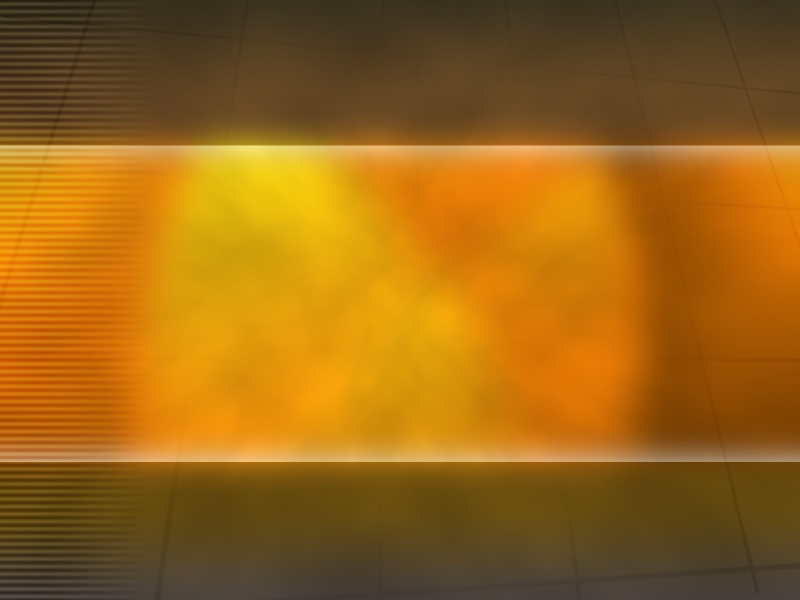 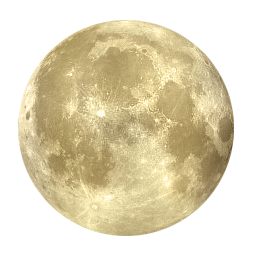 Jesus’ Departure Sermon
(John 14-17)
PART ONE
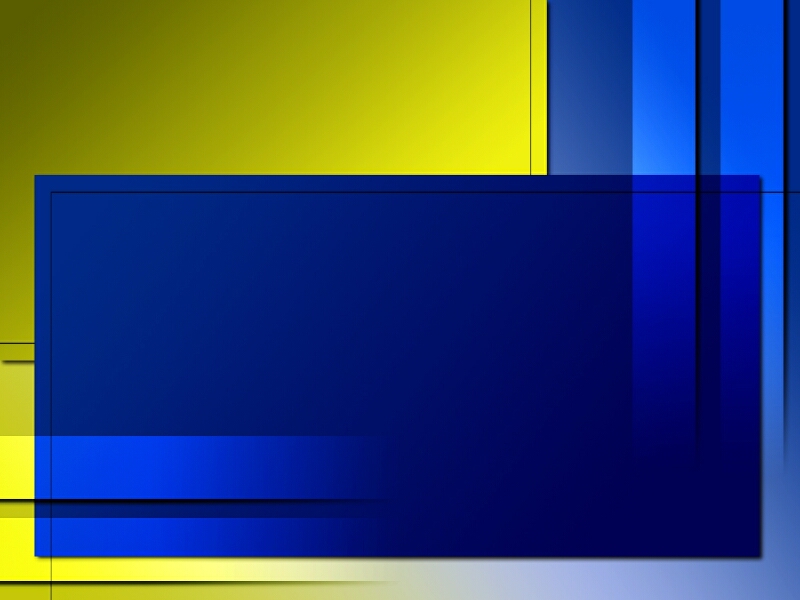 Jesus’ Departure Sermon (John 14-17)
I. Relationship to other Farewell Discourses.
Old Testament Farewell Discourses.
Jacob (Gen. 49:1, 10, 24).
Moses (Deut. 31:2, 6, 12).
Joshua (Josh. 24:14-15).
Samuel (1 Sam. 12:17-18, 19-23, 24-25).
David (1 Kings 2:1, 2, 3).
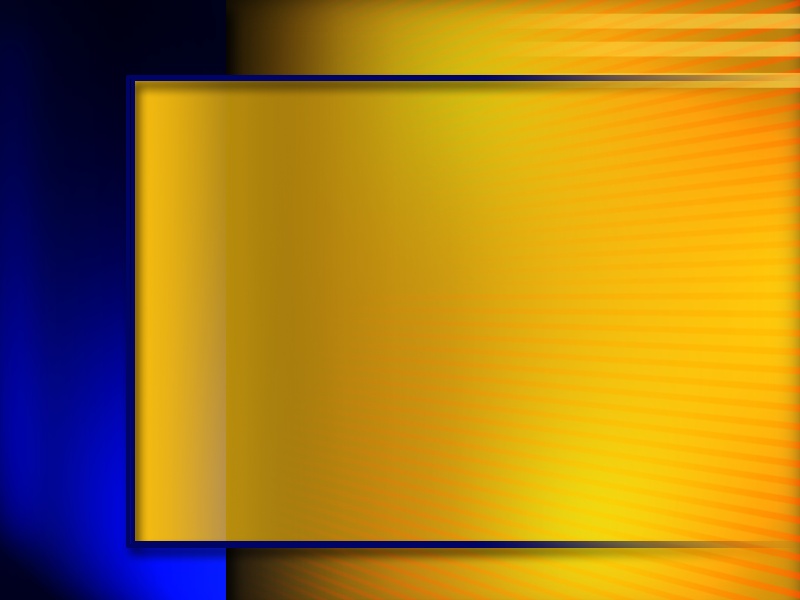 Common Elements
Foretelling the Future (John 14:29).
A Call to Have Courage (John 14:27).
Assurance of Divine Presence           (John 14:18).
Dedication to the Lord (John 15:1-7).
Intercessory Prayer (John 14:14; 15:7, 16; 16:23-24).
Declaration of Departure (John 16:5, 7; 14:28).
Charge to Obedience (John 14:15).
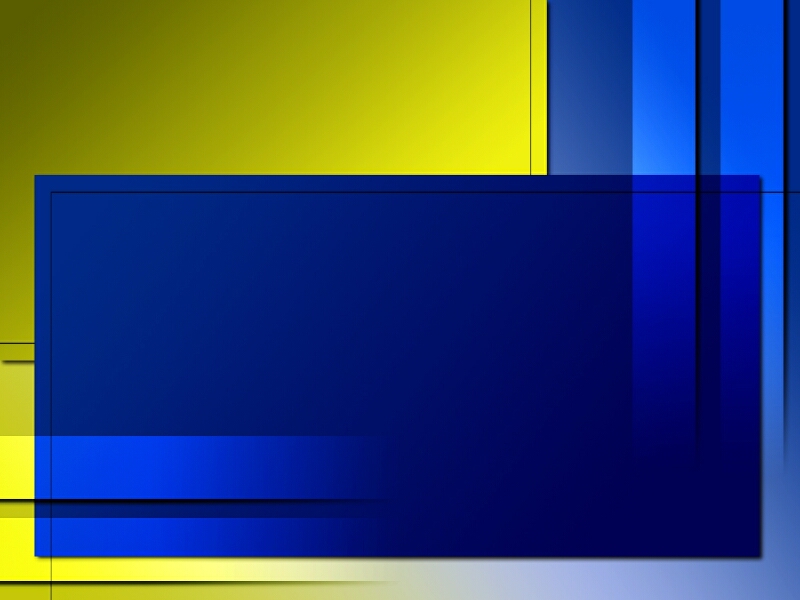 Jesus’ Departure Sermon (John 14-17)
II. A Departure, not a Farewell.
Ongoing relationship.
Prayer in Jesus’ Name (John 14:14; 15:16; 16:23-24; 16:26-27; Heb. 7:25).
Promise of the Holy Spirit (John 14:16, 26; 15:26; 1 Cor. 14:37; John 16:7; 16:12-13, 14).
Promise of His Return (John 14:2, 3; 1 Thess. 4:17; John 14:18; 14:19-20; 16:16, 29, 22; Matt. 28:8; John 20:25).
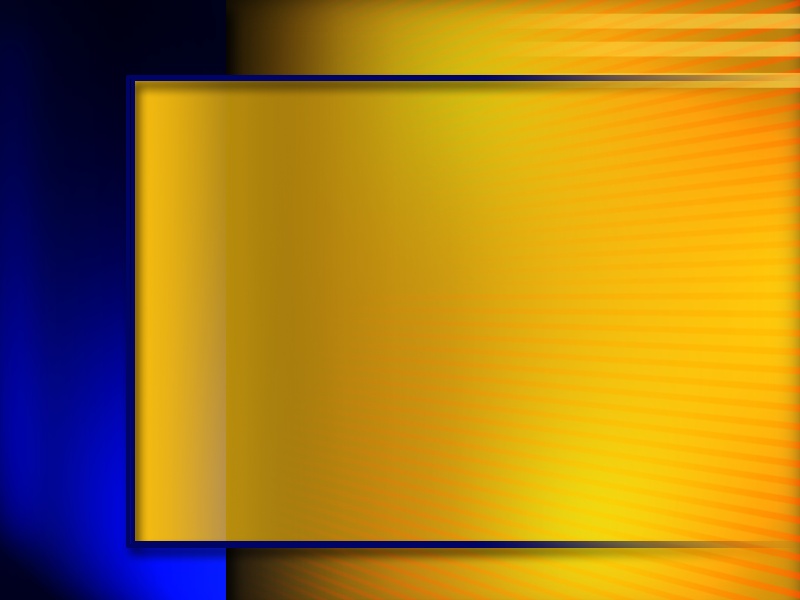 Content of the Sermon
Troubled Hearts (14:1-31).
Luke 22:45
Clinging to the Vine (15:1-27).
Psalm 69:4
Mark 14:50
Overcoming the World (16:1-33).
The “High Priestly” Prayer (17:1-26).
 Hebrews 2:17
Mark 1:35
Luke 6:12
John 18:1